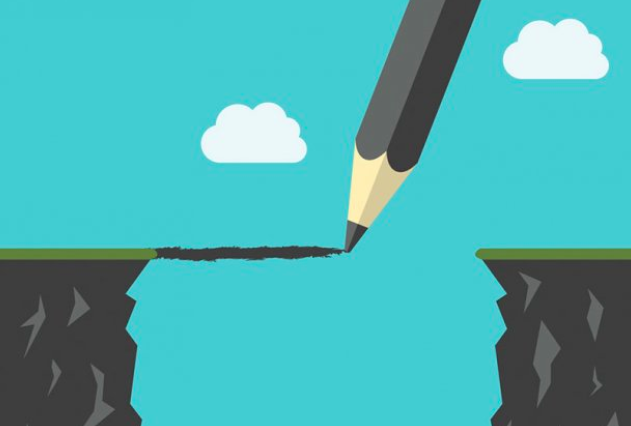 Временная линия человека
[Speaker Notes: Personal Time Line]
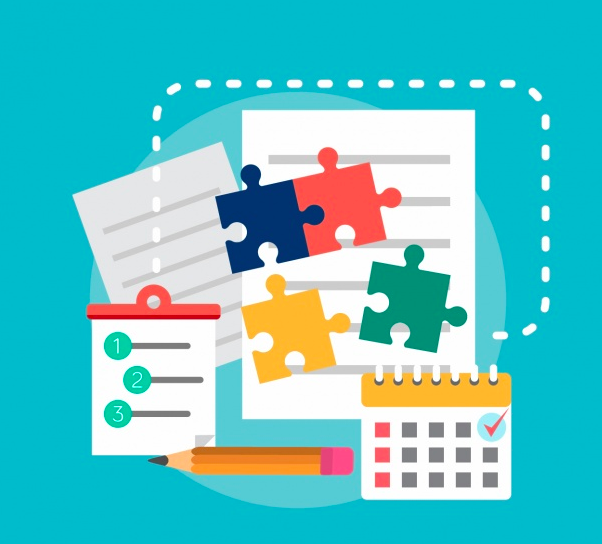 A. Цель данного материала
Открыть для себя, насколько уникальна Божья роль в формировании твоей жизни
Поспособствовать тому, чтобы твоя жизнь, как лидера, была более преднамеренной (имела намерения).

Испытать на себе полную отдачу Божьей воле. 
				

«Божий план для следующей главы  твоего служения начинается с тебя … и его исполнение уже началось!!!»
[Speaker Notes: Purpose of this Session

Discover God’s unique shaping in your life.
Give you a process for living more intentionally as a leader.
Experience a fresh surrender to God’s will.

“God’s agenda for the next chapter in your ministry begins with you … it has already begun!”]
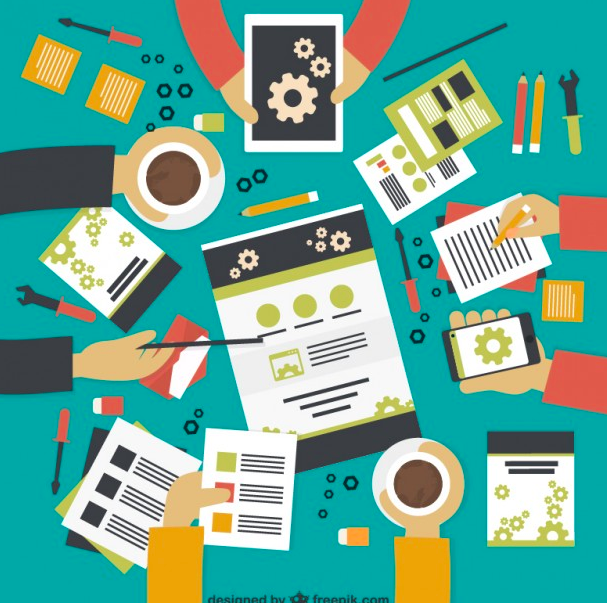 В. Временная линия человека
1.  Определение: 
	Временная линия человека – это большая картина, благодаря которой можно увидеть ОБЗОР жизни. Это хронологическая карта твоего развития; это запоминающиеся моменты; важные события; происшествия; обстоятельства, которые использовал Бог для формирования твоего характера и целей.
[Speaker Notes: Personal Time Line

A personal timeline is a big-picture overview of your life.  It is a chronological map of your development, highlighting those critical incidents and circumstances that God has used to shape character and purpose.]
Временная линия человека
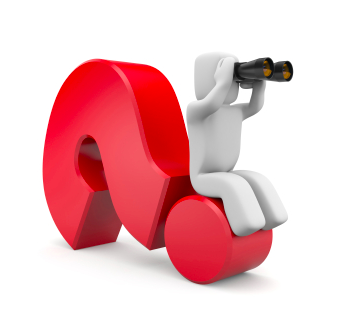 2.  Работа над своей временной линией поможет тебе приобрести:
а. Лучшее понимание твоего личного вклада  роли.
б. Лучшую способность для определения возможностей  в будущем служении
в. Лучшую способность понимать и проходить через трудные времена 
г. Лучшую способность помогать другим в понимании их развития
[Speaker Notes: Developing your personal timeline will help you gain a:
Greater understanding of your personal contribution and roles.
Greater capacity to assess future ministry opportunities
Greater capacity to understand and process difficult times
Greater capacity to help others understand their development.]
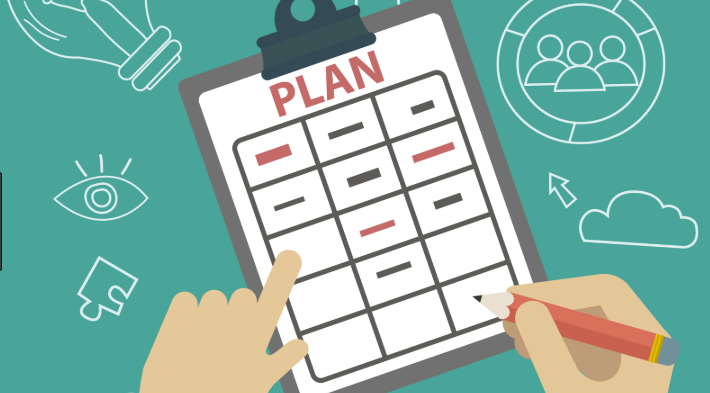 Иеремия 29:10-13

Ибо так говорит Господь: когда исполнится вам в Вавилоне семьдесят лет, тогда Я посещу вас и исполню доброе слово Мое о вас, чтобы возвратить вас на место сие.
11 Ибо [только] Я знаю намерения, какие имею о вас, говорит Господь, намерения во благо, а не на зло, чтобы дать вам будущность и надежду.
12 И воззовете ко Мне, и пойдете и помолитесь Мне, и Я услышу вас;
13 и взыщете Меня и найдете, если взыщете Меня всем сердцем вашим.
[Speaker Notes: Your Unique Journey

Jeremiah 29.11…

“I know the plans I have for you declares the Lord, plans to prosper you and not to harm you, plans to give you hope and a future]
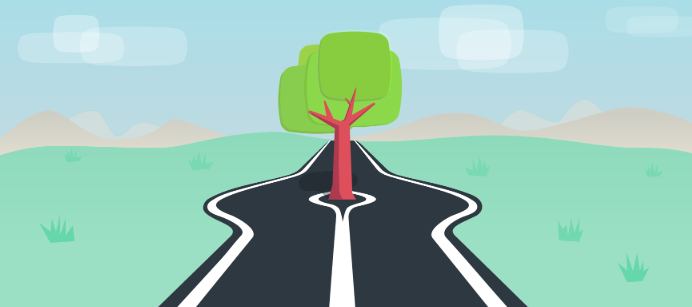 4. Парадигма перефокусировки
а.  Бог всегда на работе (задании)
б. Наш призыв не изобретать, ноприсоединять себя к…  (становиться в один ряд)
в. Присоединение требует     абсолютной отдачи
[Speaker Notes: The Ref-Focusing Paradigm

God is always at work
Our call is not to inventbut to align ourselves
Alignment requires 		absolute surrender]
5. Вопрос фокусировки
а. Вопрос :  Где я был?
б. Библейское повеление:  Помни -- Богословская память (запоминание){Втор. 8, Псалом 106 и т.д.}

в. Инструмент :  Временная линия человека
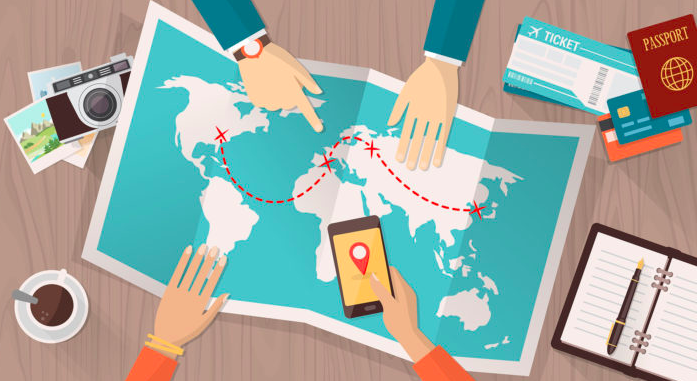 [Speaker Notes: Focus Question

Question:  Where have I been?
Biblical Command:  Remember
A Theology of Remembrance{Deut. 8, Psalm 106, etc.}

The tool:  The Personal Time Line]
7. Работаем над «пост-записями» временной линии
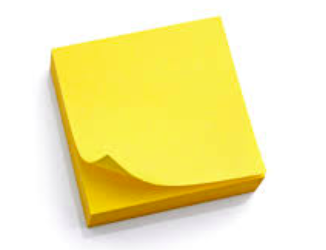 Перечислите события,  повлиявшие на вашу жизнь (выпуск, новая работа, школьные  события, переезд в новый город)

Перечислите людей, которые повлияли на вас (друзья, семьи, пастора, одноклассники, супруг (а), члены церкви).

Перечислите важные обстоятельства, которые повлияли на направление вашей жизни, включая случайные происшествия; сказанные кем-то утверждения  перед вашим рождением (период детства); приобретенный опыт; конфликт с родителями; социальные изменения.
Одна запись 
на бумажке
а.    ЯРКИЕ ЛИЧНОСТИ (ДЛЯ ВАС); 
       СОБЫТИЯ ВАШЕЙ ЖИЗНИ
Попросите Св.Духа указать вам на них.
Символически нанесите их  
       на временную линию; наставники (в прошлом)
[Speaker Notes: Building a post-it note timeline

One item per note

1. Brainstorm significant people, events in your life.
Ask the Spirit to reveal things to you.
Refer to Symbol time-line, Mentors in your past, etc.
List events that impacted your life (graduation, new job, school incident, move to a new city)
List people who influenced you (friends, families, pastors, classmates, spouses, church members
List significant circumstances that affected your life’s direction including incidents or statements made about you before birth (childhood experiences, conflict with parents, societal changes]
Работаем над «пост-записями» временной линии
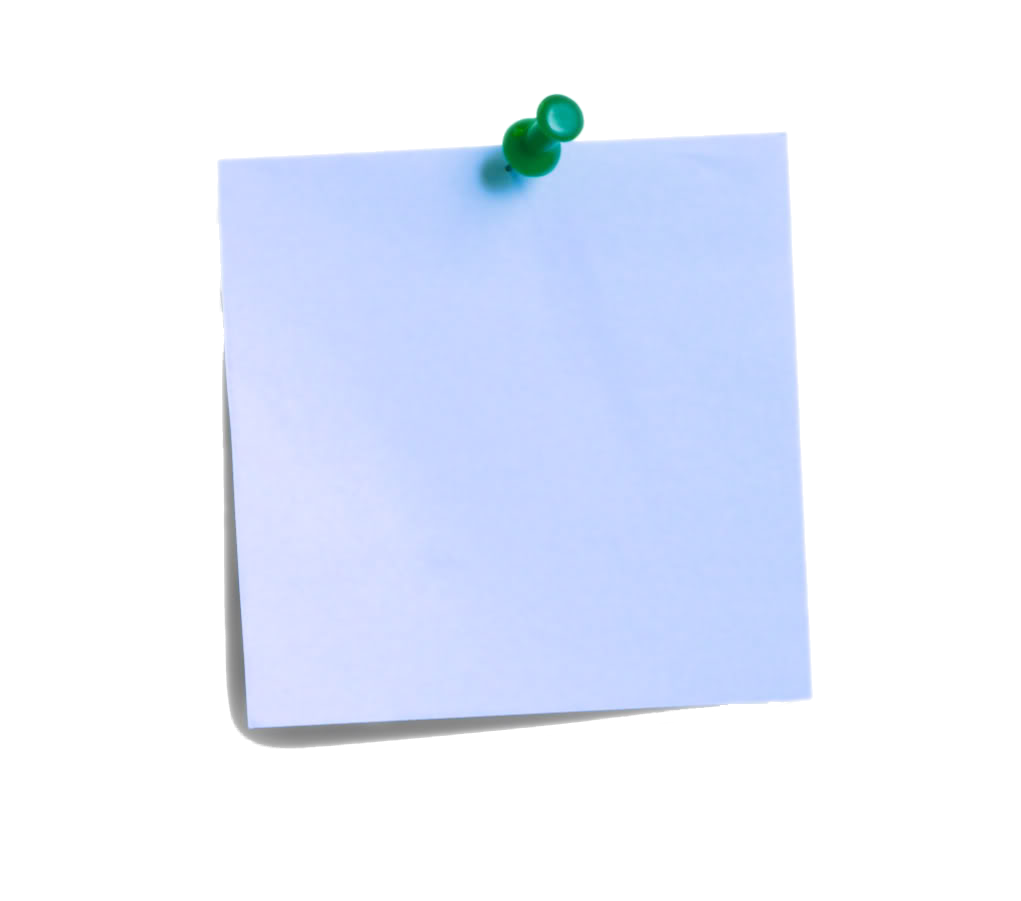 б) ОПРЕДЕЛИТЕ, 
ЧТО БЫЛО БОЛЕЗНЕННЫМ…
Вместо желтой бумаги 
замените 
синей
[Speaker Notes: Building a post-it not timeline

2. Identify those that were painful

Replace yellow with pink]
«пост-записи»  временной линии
[Speaker Notes: Chronological Ordering On Poster Board

Demonstrate the Process
Use next three slides to illus Chronological sequence
Hold up your own as a sample

Now, ask participants to transfer their post-its from table top to poster board while putting into chrono. order
KEY:  leave a 1-2" margin on top and 2" on bottom

At this point you may still discover significant missing events.... Add notes yellow or pink.
or you may decide that some original brainstorming was not significant in your development after all.]
«пост-записи»  временной линии
[Speaker Notes: Chronological Ordering On Poster Board

Demonstrate the Process
Use next three slides to illus Chronological sequence
Hold up your own as a sample

Now, ask participants to transfer their post-its from table top to poster board while putting into chrono. order
KEY:  leave a 1-2" margin on top and 2" on bottom

At this point you may still discover significant missing events.... Add notes yellow or pink.
or you may decide that some original brainstorming was not significant in your development after all.]
«пост-записи»  временной линии
[Speaker Notes: Chronological Ordering On Poster Board

Demonstrate the Process
Use next three slides to illus Chronological sequence
Hold up your own as a sample

Now, ask participants to transfer their post-its from table top to poster board while putting into chrono. order
KEY:  leave a 1-2" margin on top and 2" on bottom

At this point you may still discover significant missing events.... Add notes yellow or pink.
or you may decide that some original brainstorming was not significant in your development after all.]
«пост-записи»  временной линии
Заглавие:
Уроки:
[Speaker Notes: Major Phases/ Chapters
Typically people can identify 3-5 phases, chapters or groupings in their time-line

Ask participants to identify, to divide their time-line into major phases
look for natural break points
those times when the major theme of your lfe/ growth/ development shifted.
Try to identify 3-5 of them

Draw a line down between the columns (and if needed, adjust positioning of post-its)

Now give each of these chapters a title 
 Demonstrate using your own time-line

IF TIME: 
Look for any patterns that have recurred
Put a check mark on the critical incidents... 

Share your Time-Line with a partner
(10 min to share + 2 min to feedback then switch)
Share your chapter titles & their significance
Walk through the post-it notes of one chapter
Listener:  Give feedback on what you heard.
Switch roles


 P Transition to the Next Step:  Wonderful work...now what?  The next session will complete today's goal of identifying our values.]
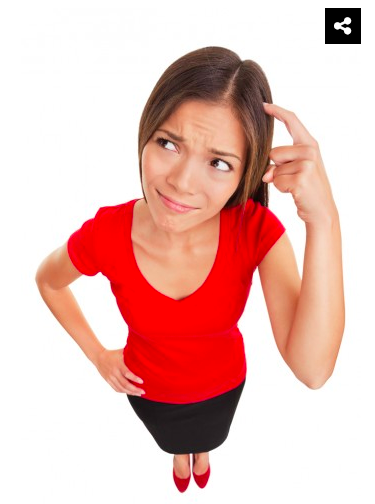 8. Уроки из прошлого
Уроки из прошлого  - это дорожные знаки, прокладывающие путь в будущее
[Speaker Notes: Lessons from the Past are the signposts that point to the Future.]
8. Чему Бог научил вас 

а.	Одним из важных уроков, который Бог преподал тебе, относительно твоего характера – это…
б.	Черты характера, которые вы больше всего научились ценить – это…
в.	Одним из важных уроков, который Бог преподал тебе, относительно твоей уникальности, как Божьего ребенка – это…
г.	Одним из важных уроков, который Бог преподал тебе, относительно твоей эффективности  в служении Господу - это . . .
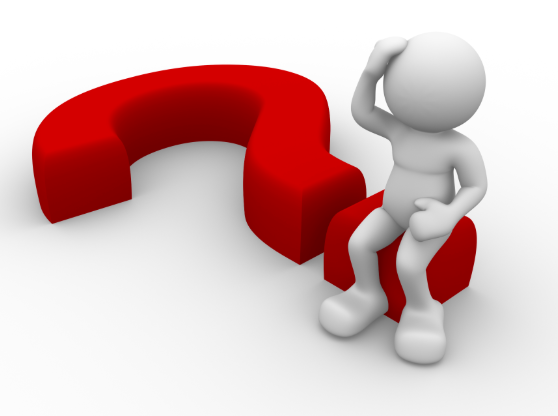 д.	Одним из центральных убеждений, относительно людей и отношений с ними – это . . .
е.	Одним из центральных убеждений относительно церкви и служения – это…
ж.	Одним из важных уроков, который ты извлек из трудных моментов своей жизни - это...
[Speaker Notes: What has God has taught you?

Some of the important lessons that God has taught you concerning your character are . . . 
The character traits that you have learned to value the most are . . .
Some of the important lessons God has taught you about your uniqueness as a child of God are . . .
Some of the important lessons God has taught you concerning your effectiveness in serving him are . . . 
Some of your core convictions about people and relationships are . . .
Some of your core convictions about the church and ministry are . . .
Some important lessons and insights God has taught you from your painful moments are . . .]
Стратегический
 фокус
Делать что-то…
Быть кем-то…
Ценности
д. 2 колеи формирования
1. Делать… навыки, работа, служение
2. Быть… характер, отношения с Иисусом/ людьми
[Speaker Notes: P Closure to the Time Line Interp Session

We have learned that Ministry Runs best on two tracks.
However, most of us have felt pressure to focus on the ministry skills track.
When life maturing kicks in and God allows difficulties to drive us over to the character track, many leaders work harder at ministering out of proficiency… avoiding the hard character work.

God is seeking to build the railroad ties that will keep being and doing linked in our ministries.
Those ties are our values.

Healthy ministry flows out of who we are! 
It is a matter of what we do and who we are!]
8 вопросов перефокусировки
Почему существует наше служение?(Библейская цель)
Как  работал  Бог в прошлом? (Временная линия/ Уроки)
Какими Бог хочет нас видеть?(Основные ценности)
Кого Бог призывает нас достигать?(Миссионерский фокус)
Что Бог призывает нас совершить в ближайшем будущем? (Виденье)
Как будут сочетаться наши служения?(Модель служения)
Как мы будем доносить виденье?(Стратегическая инициатива)
Каким будет наш план для следующей главы нашего служения?(Миссионерский план…3-5лет.)
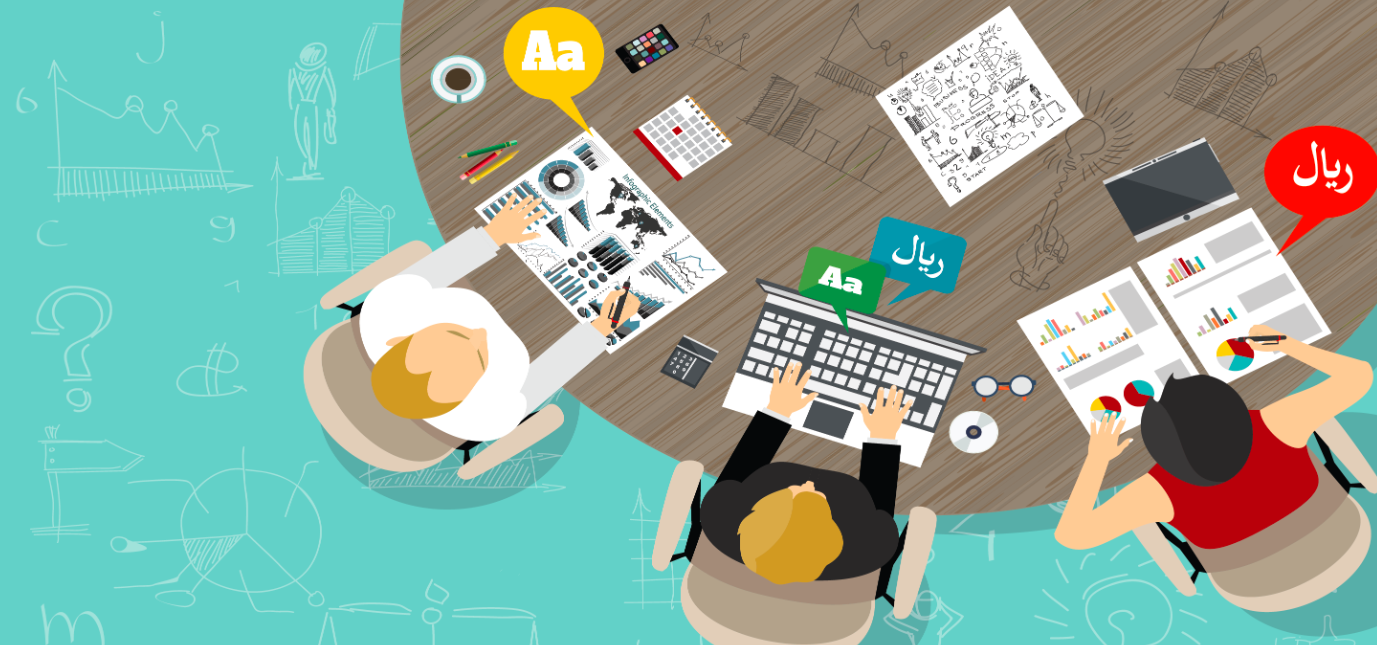 [Speaker Notes: Eight ReFocusing Questions
Why do we exist as a ministry?	(Biblical Purpose)
How has God worked in our past? 	(Time-Line/ Lessons)
Who has God shaped us to be?	(Core Values)
Whom has God called us to reach?	(Mission Focus)
What is God calling us to accomplish in the near future? 	(Vision)
How should our ministries flow together?                                                                        (Ministry Model)
How will we carry out our calling?	(Strategic Initiatives)
What is our plan for the next chapter of our ministry?	(Mission Plan…3-5 yrs.)]
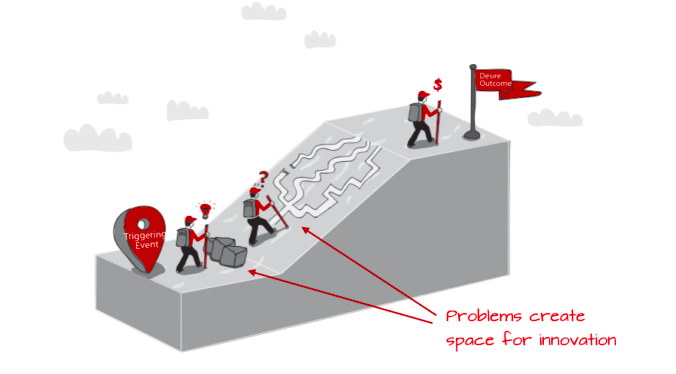 Утверждение личного  призвания
[Speaker Notes: Unfortunately, and this may disappoint some of you, a Personal Mission Statement is not a detailed road map. If we look for or expect a road map, we run the risk of missing the compass God is trying to give us.

Coaching example]